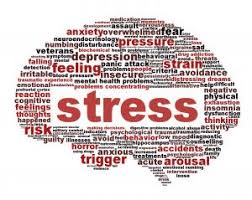 .
Educational
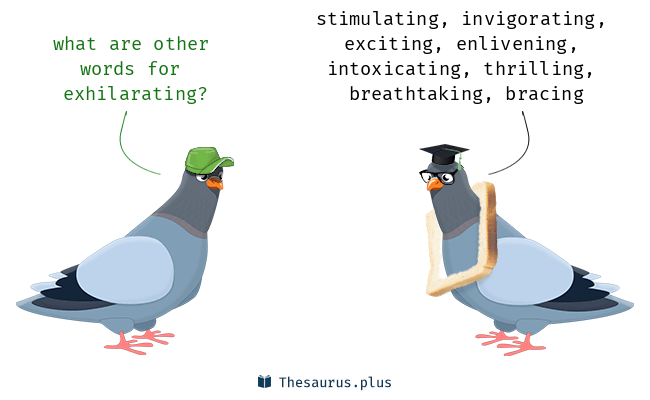 Stress your friend

Oxytocin 
Empathy
More Social
Don’t bottle things up
Social contact and social support are vital
You have stress resilience  
It makes a profound statement 
You don’t have to face life’s challenges alone
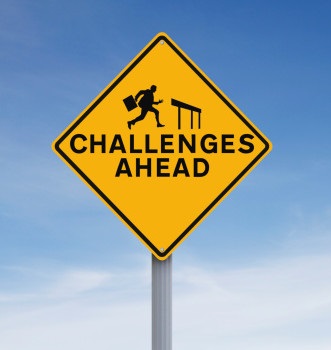 Discussion






Spend time caring for others
Moments of joy and courage
Do you know your personal weaknesses?
Change your mind about stress
Heal and recover from stress induced damage
Your stress response is helpful
…
Christopher Bauman – www.chrisbauman.com.au
1. Can how you think about stress make you healthier? ____________________________________________________________________________________________?
Advanced Question Words
2. What do you think people find discouraging (describe) ___________________________________________________________________________________________ ?
Beliefs
Freaked me out
3. When you have stress your body is energizing ___________________________________________________________________________________________ ?
Spending energy
Non-verbal feedback
4 How can you change someone’s mind in relation to stress ___________________________________________________________________________________________ ?
Bottle up
5. When have you risen to a challenge ___________________________________________________________________________________________ ?
Demoralized
Unbeknown
Harass
6. Think of a time that you have needed to seek support ___________________________________________________________________________________________ ?
Crave
Most fascinating
7. How do you know when someone else is struggling…. How did you support them? ___________________________________________________________________________________________ ?
Friend
Stress makes you social
8. What thoughts reduce your stress / What actions reduce your stress? ____________________________________________________________________________________________ ?
What is courage? Describe an example.
Primes you
Christopher Bauman – www.chrisbauman.com.au
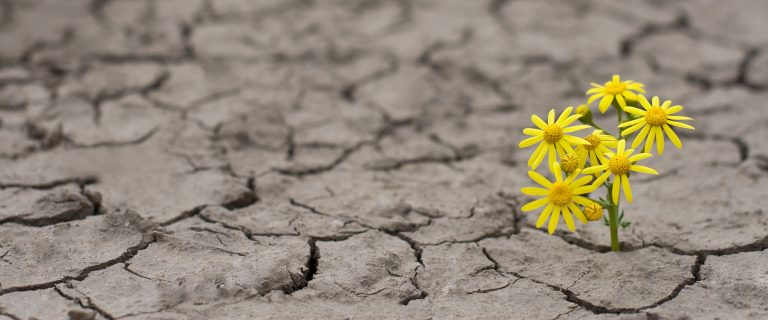 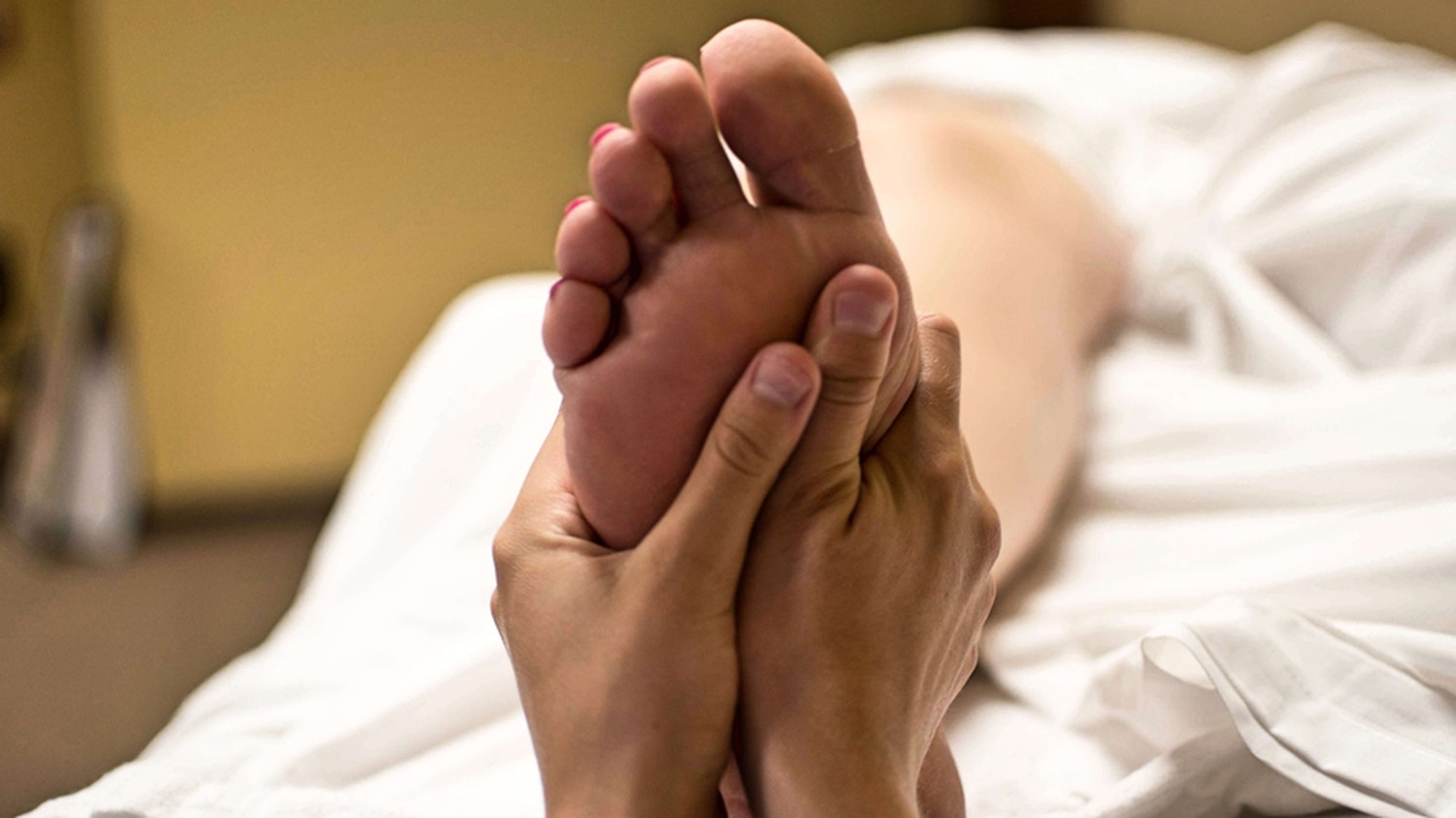 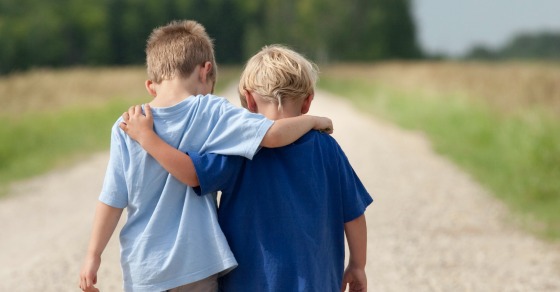 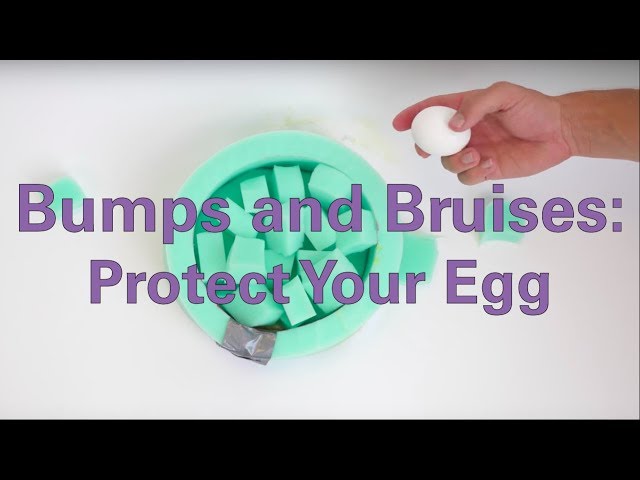 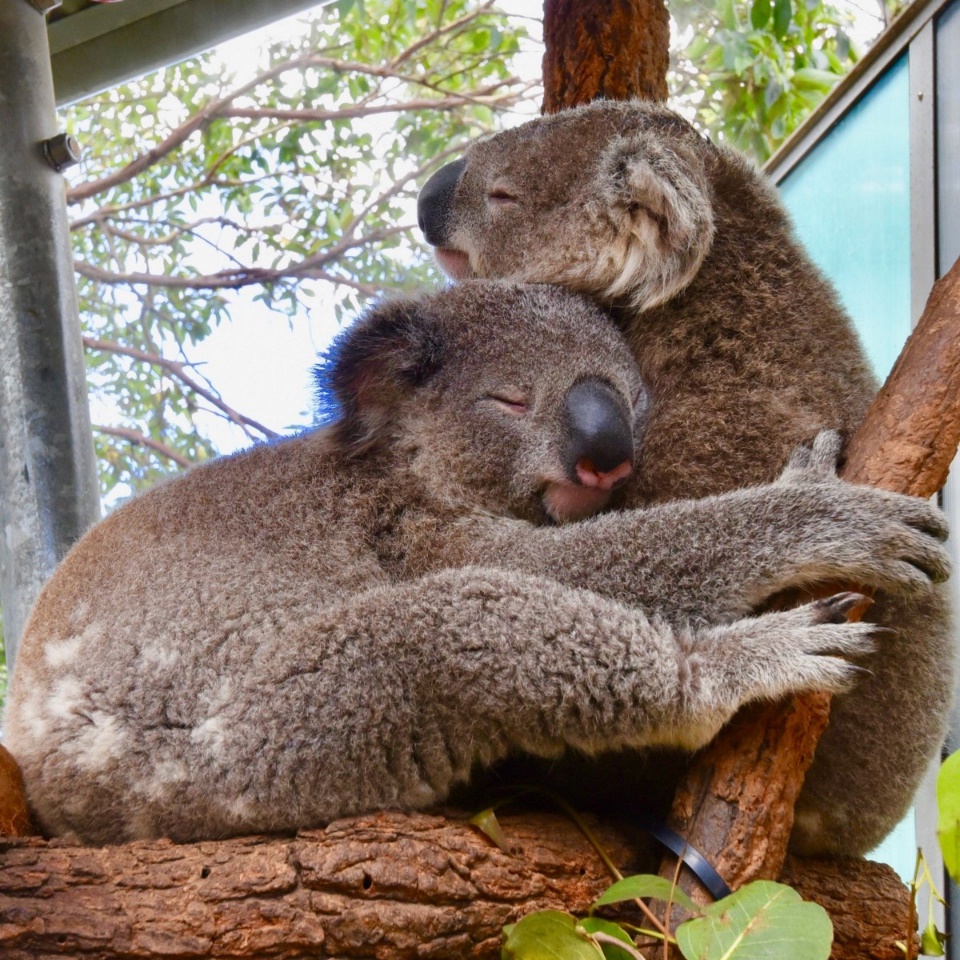 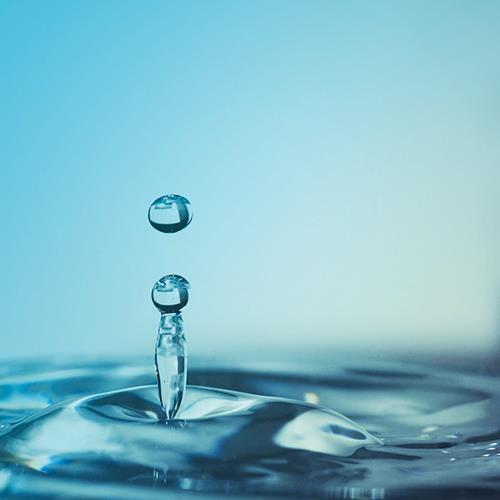